خط هوية الجامعة

للغة العربية :GE Dinar
للغة الإنجليزية : Arial
المصدر: identity.ksu.edu.sa
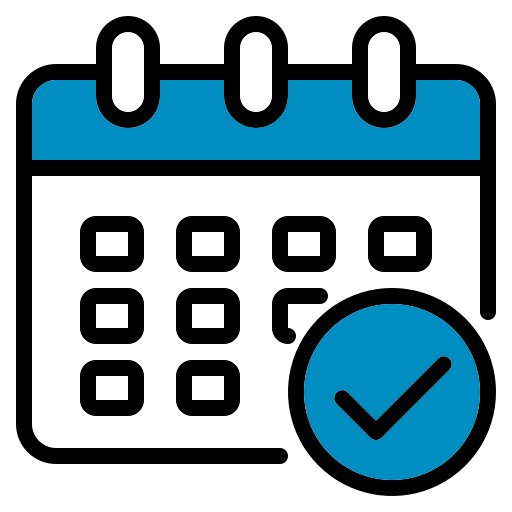 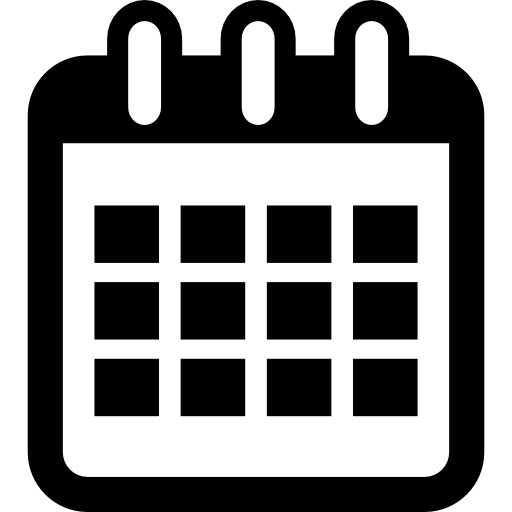 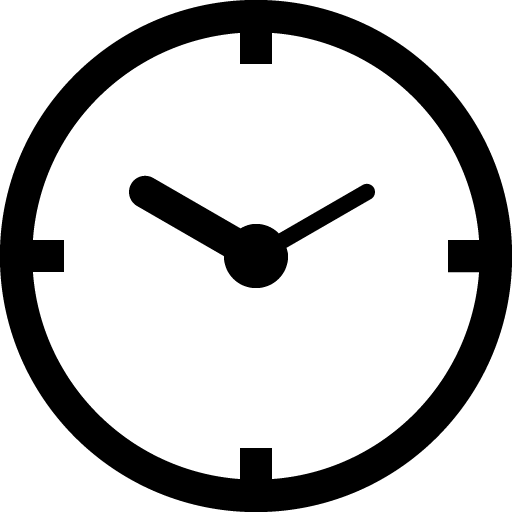 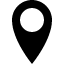 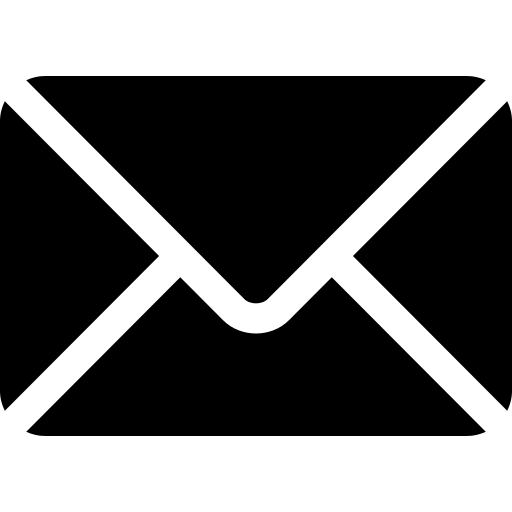 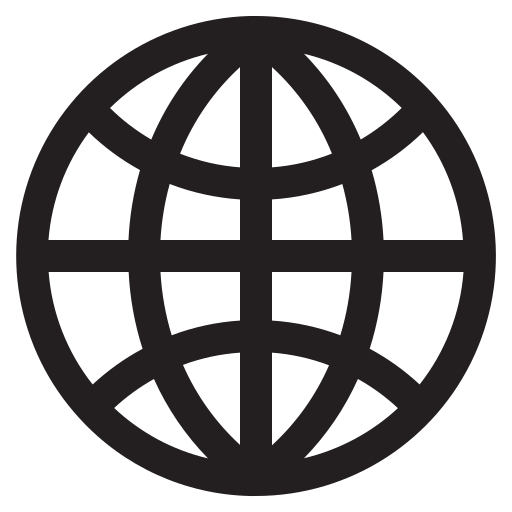 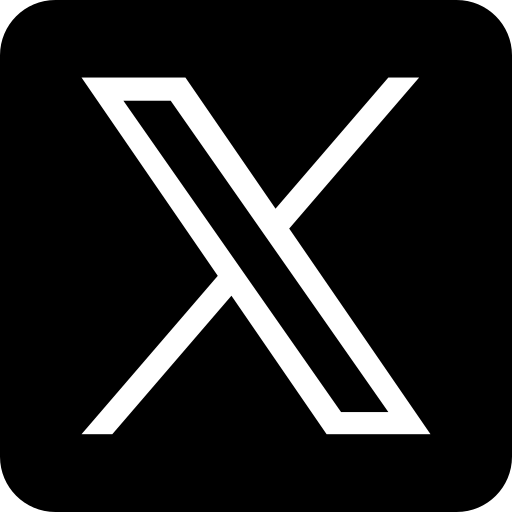 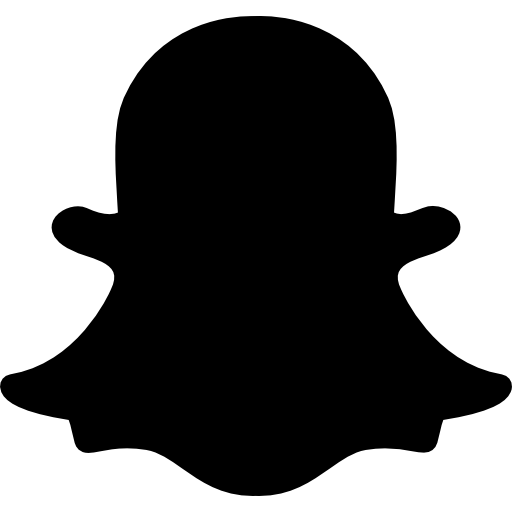